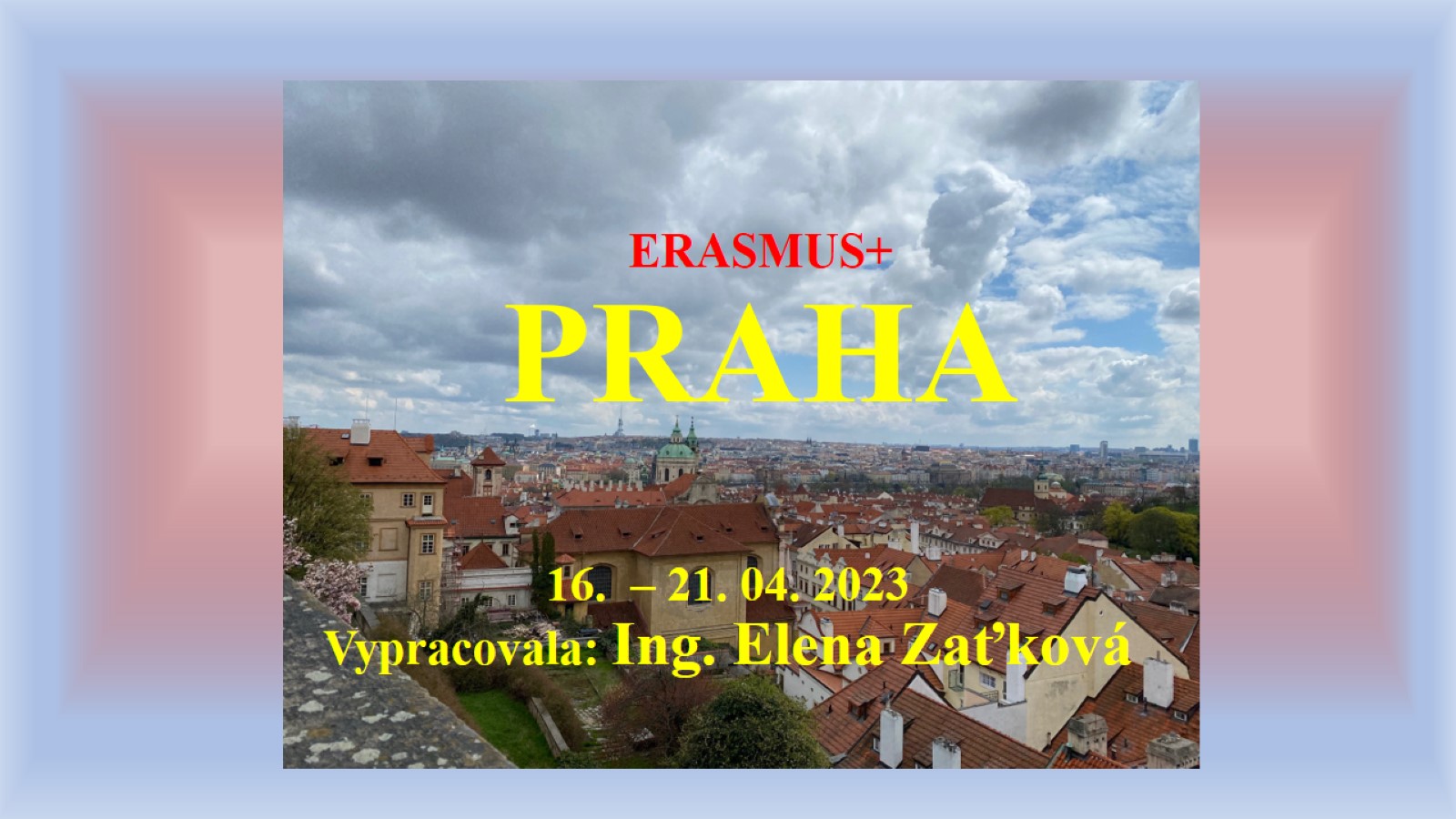 ERASMUS+PRAHA
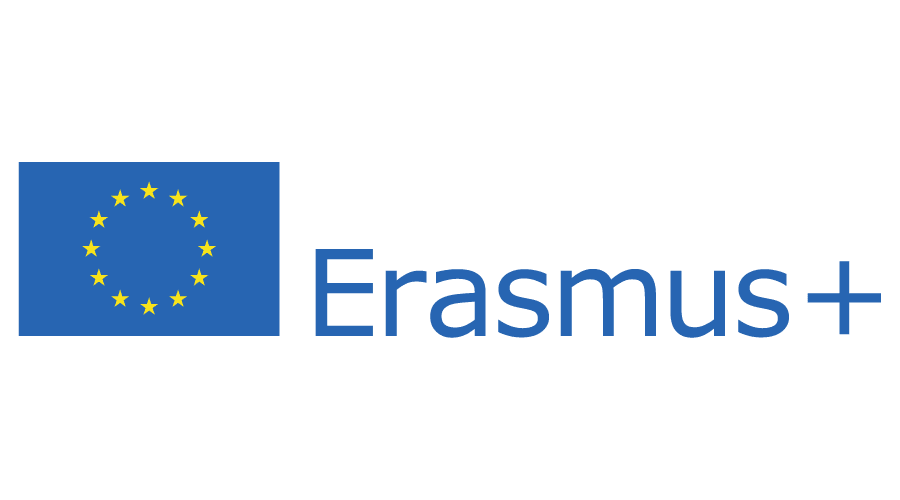 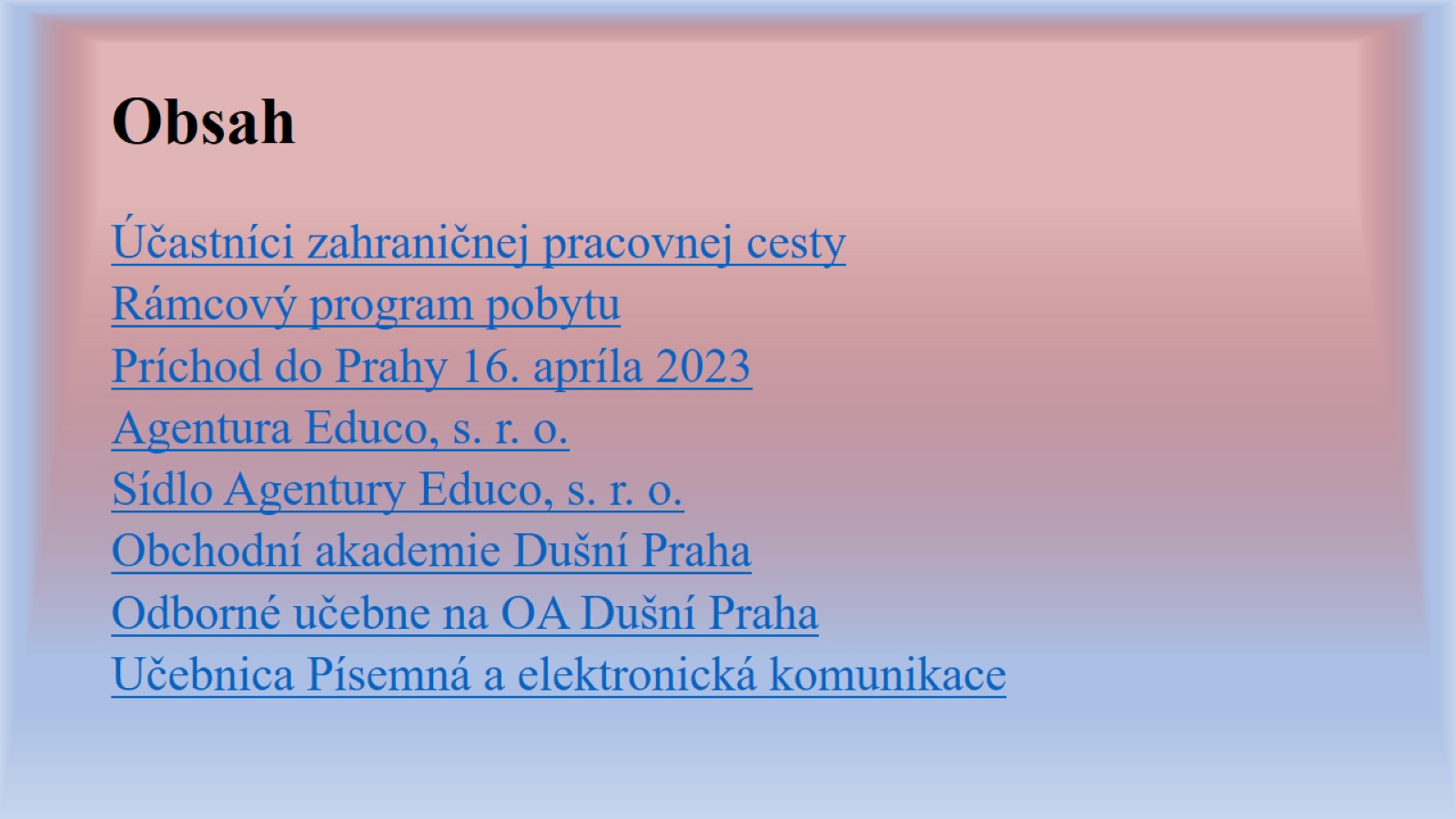 Obsah
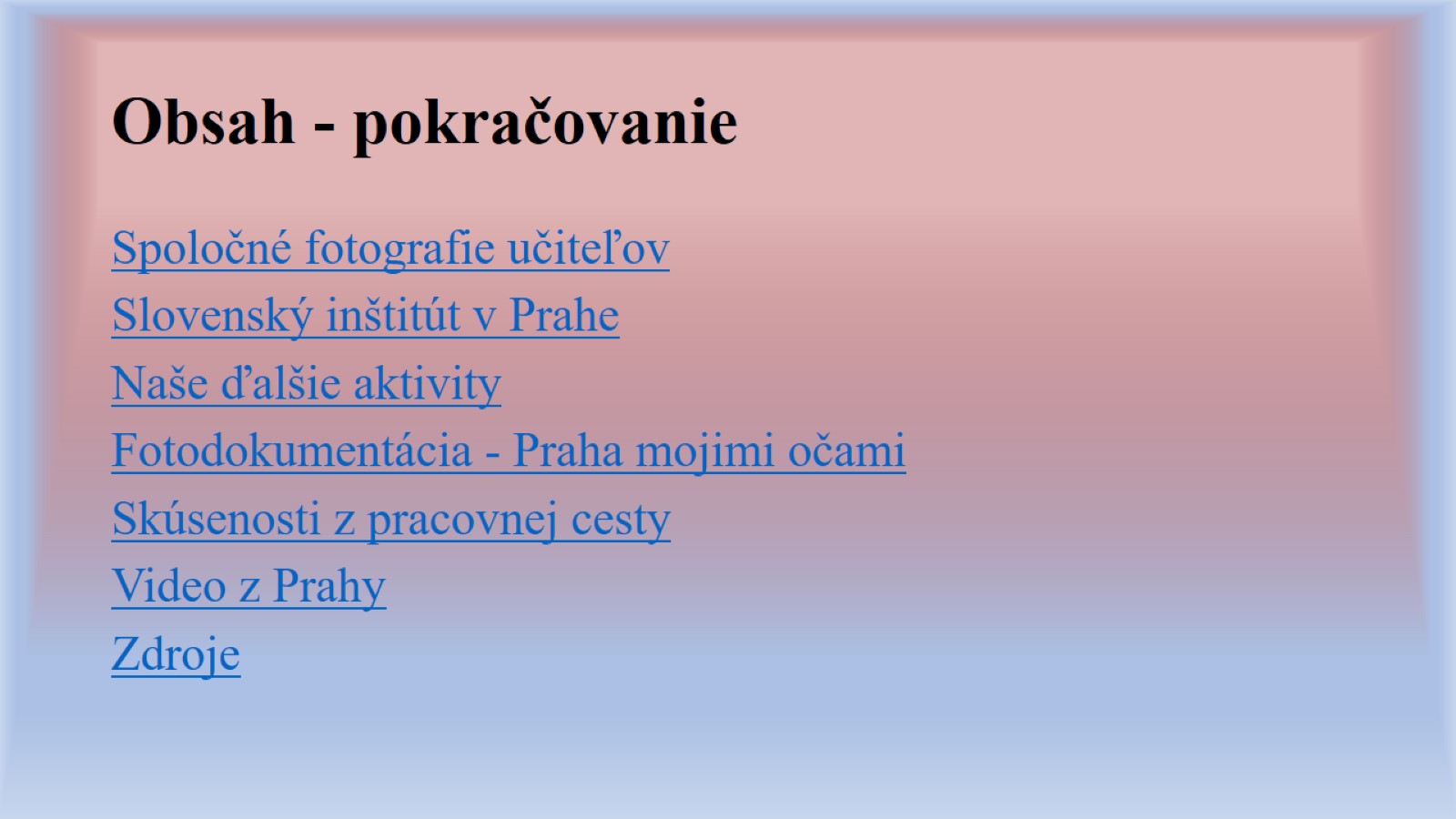 Obsah - pokračovanie
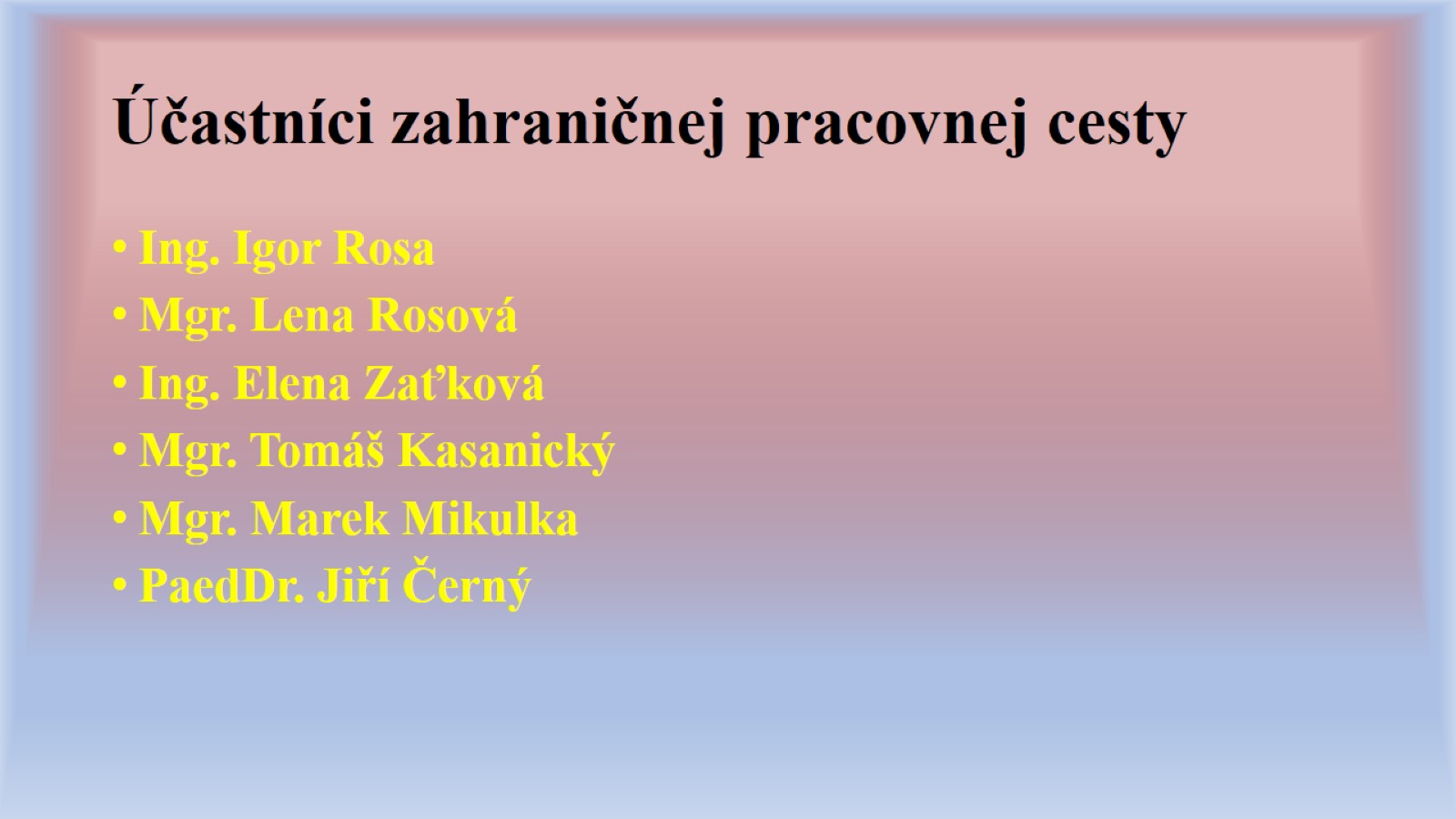 Účastníci zahraničnej pracovnej cesty
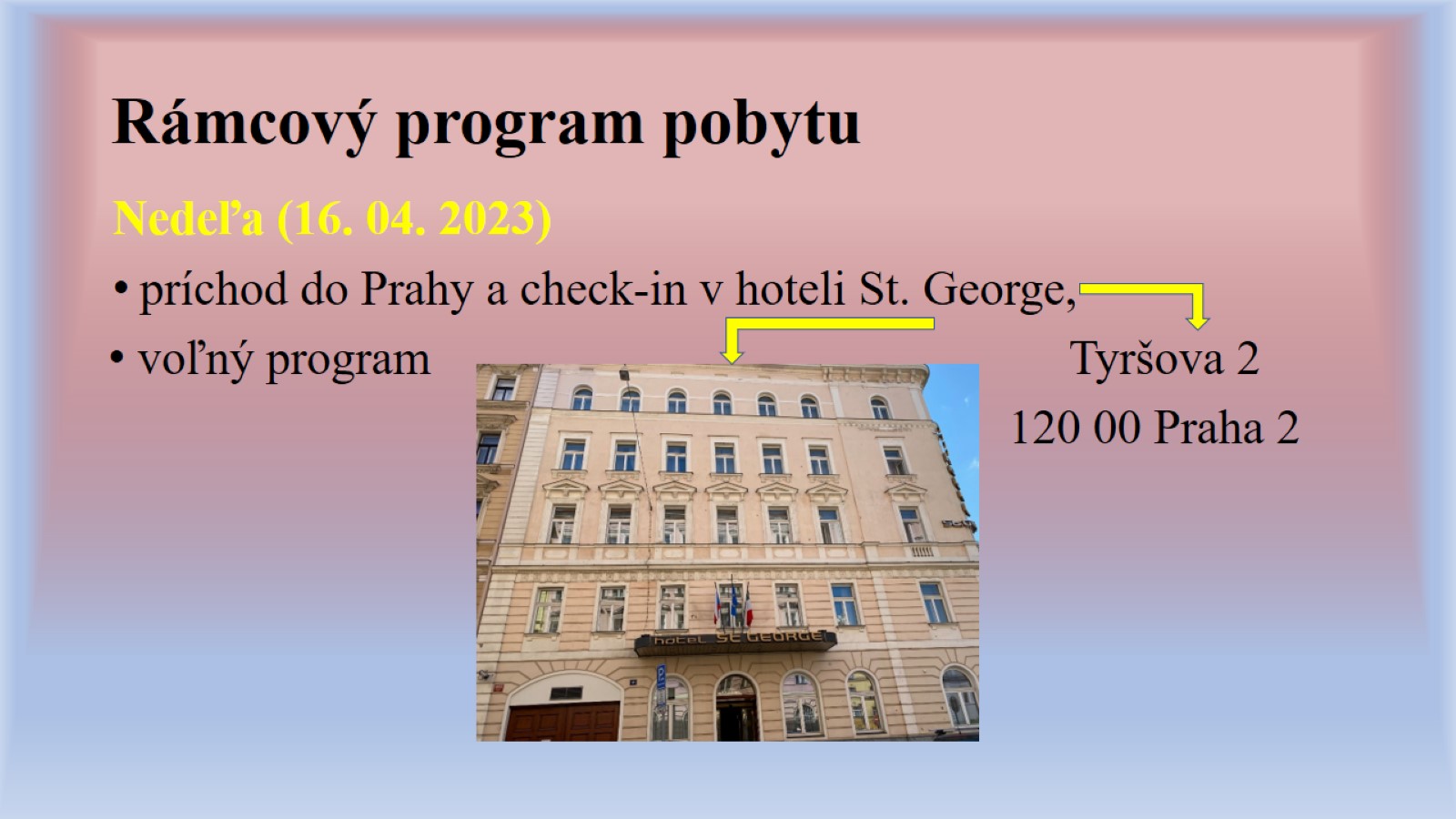 Rámcový program pobytu
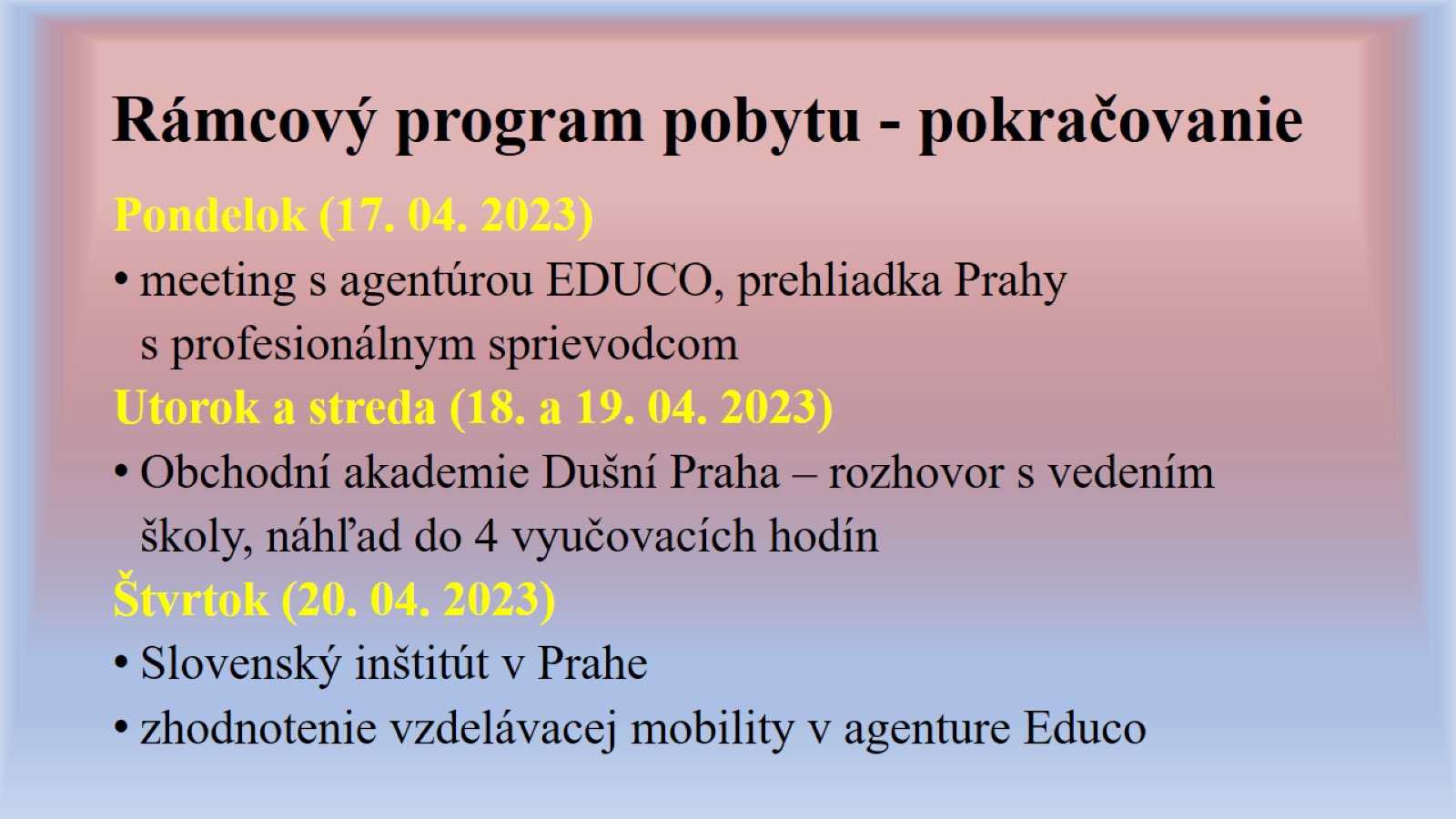 Rámcový program pobytu - pokračovanie
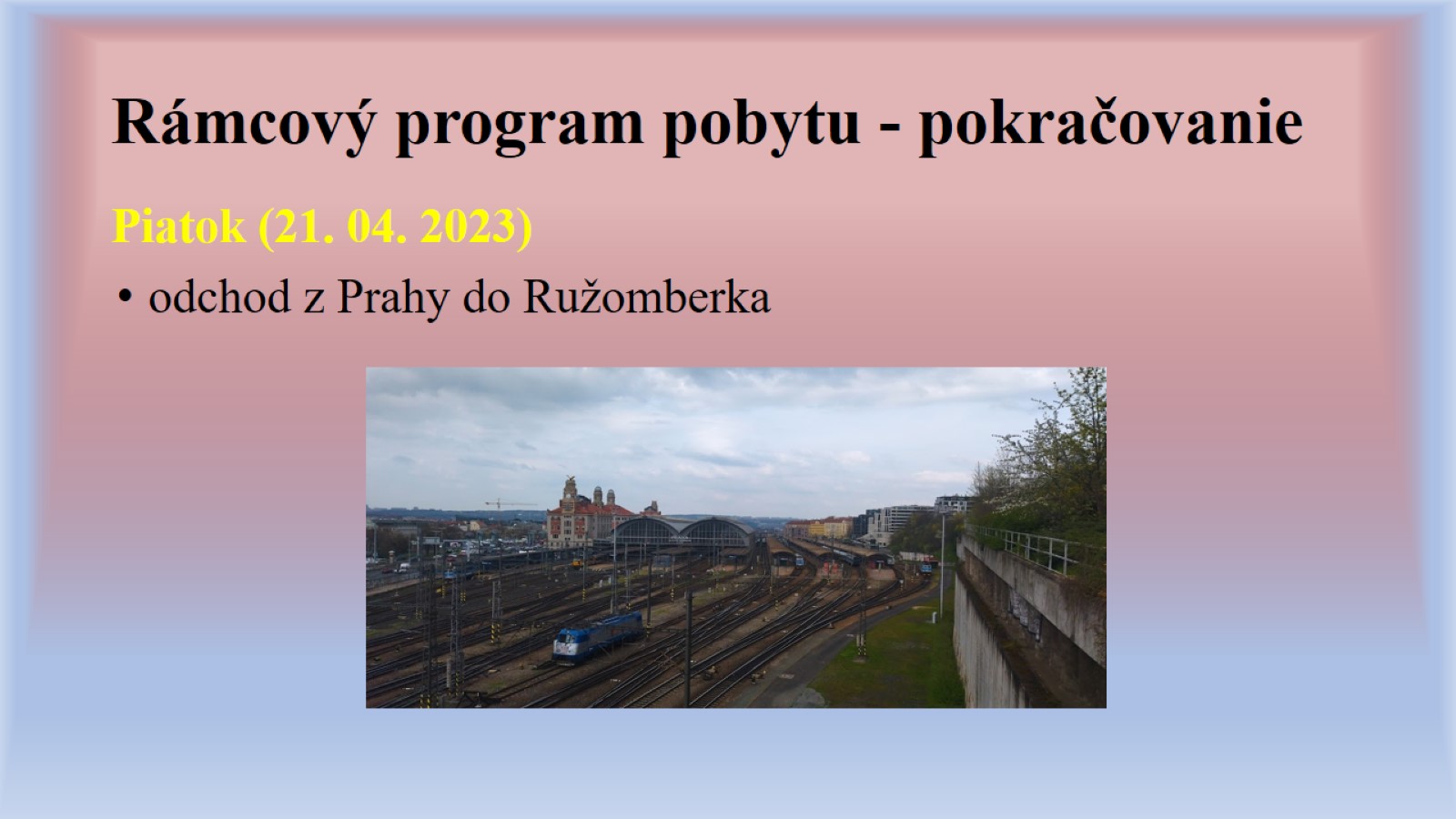 Rámcový program pobytu - pokračovanie
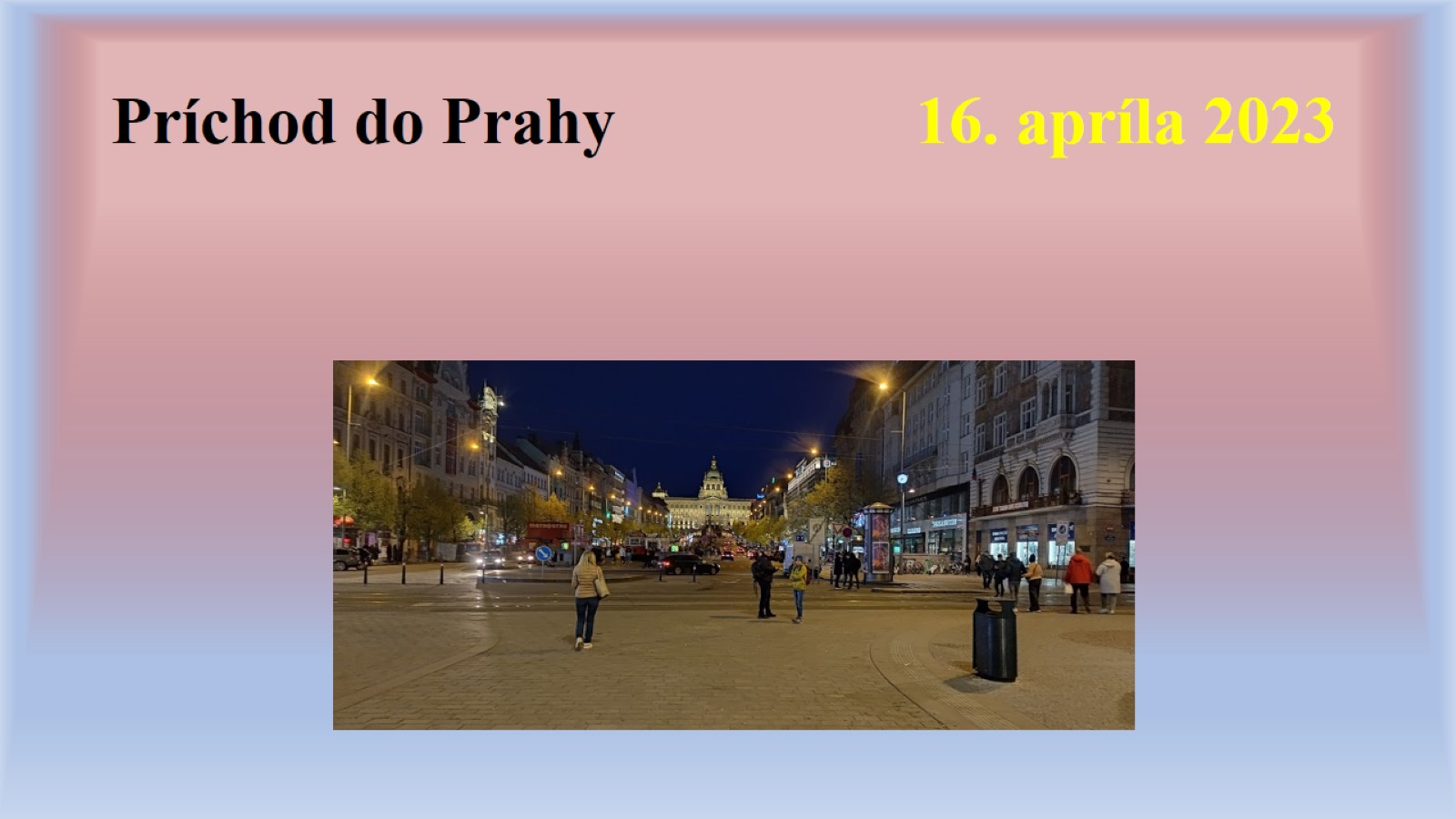 Príchod do Prahy                  16. apríla 2023
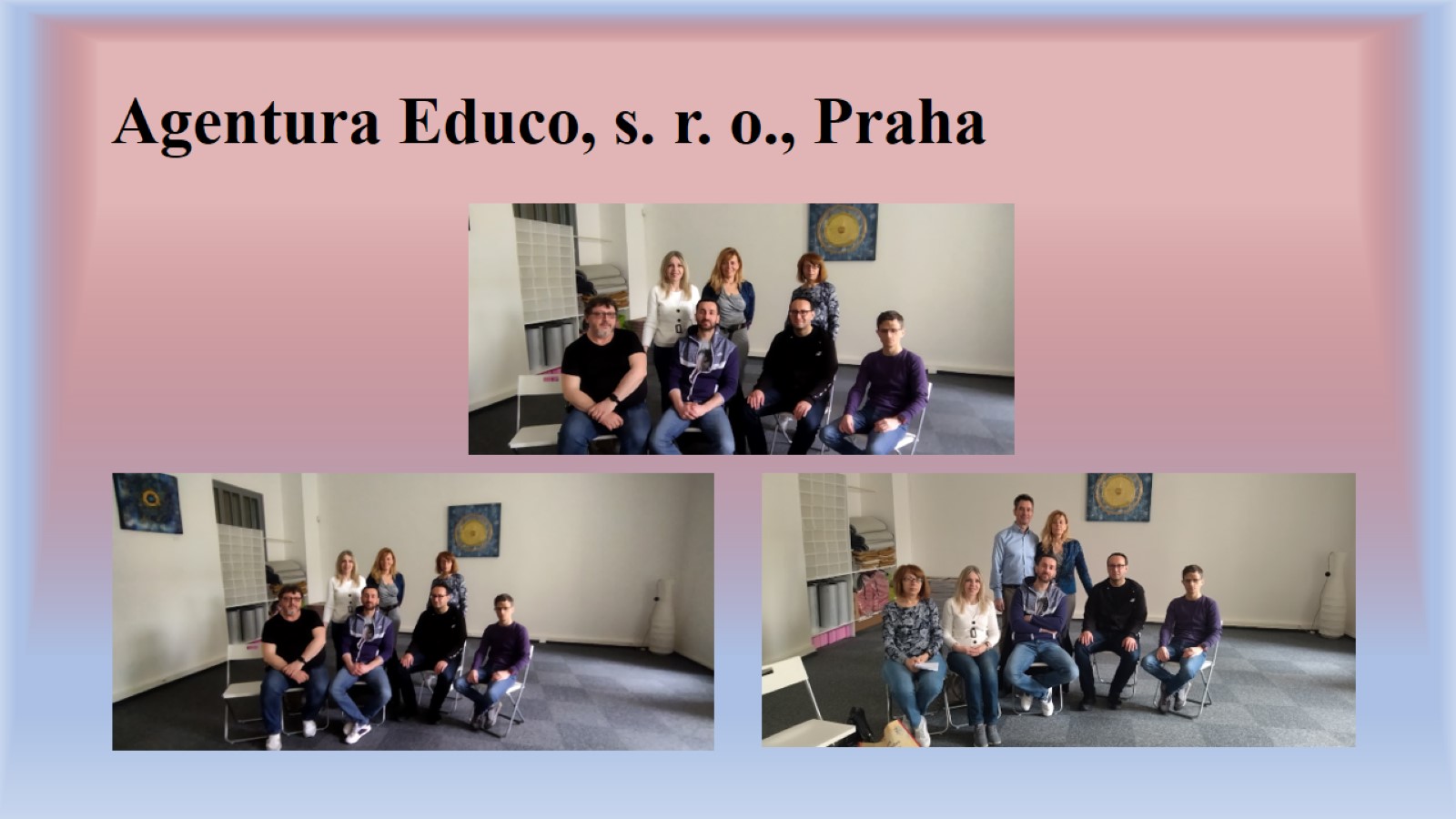 Agentura Educo, s. r. o., Praha
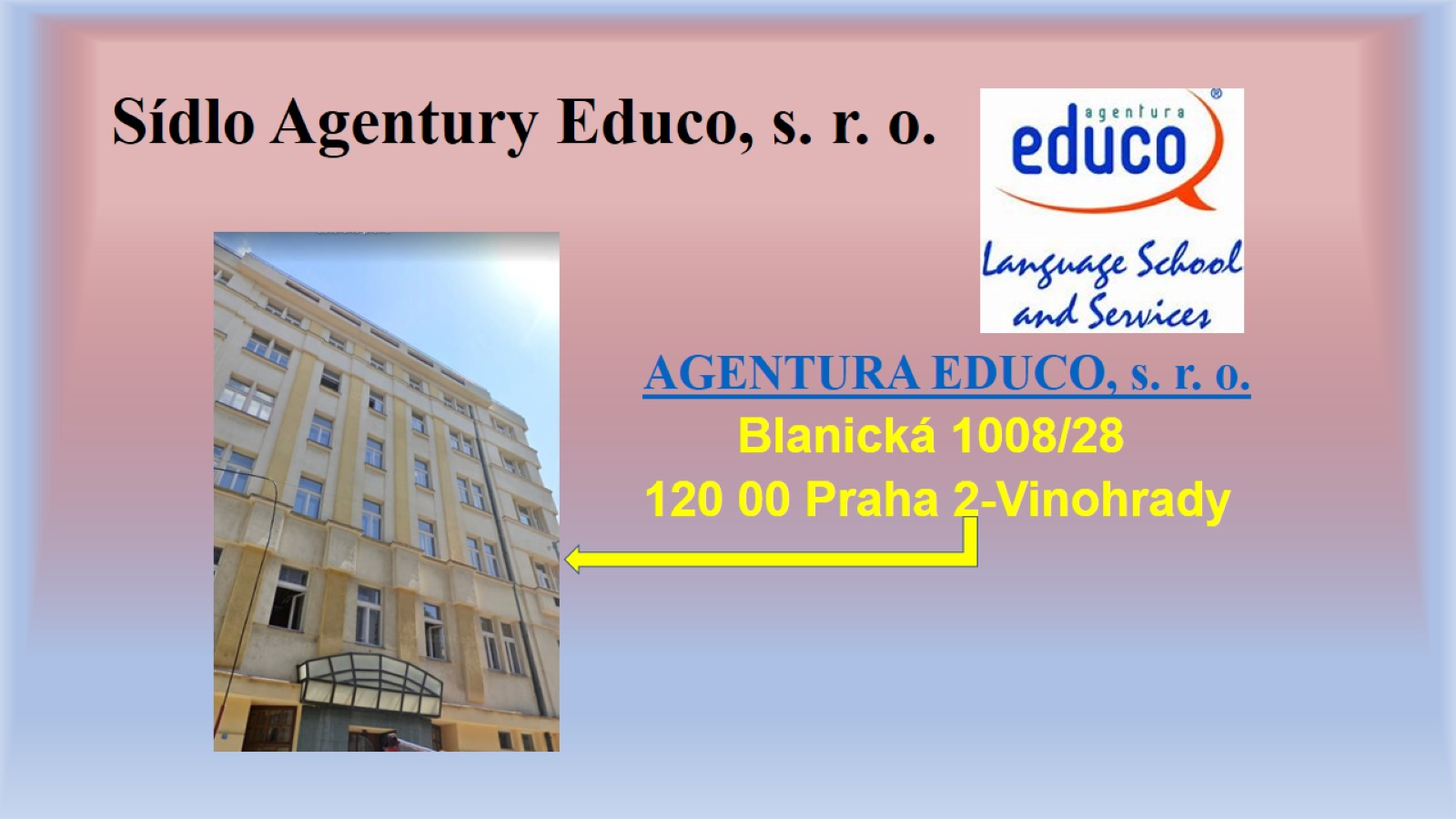 Sídlo Agentury Educo, s. r. o.
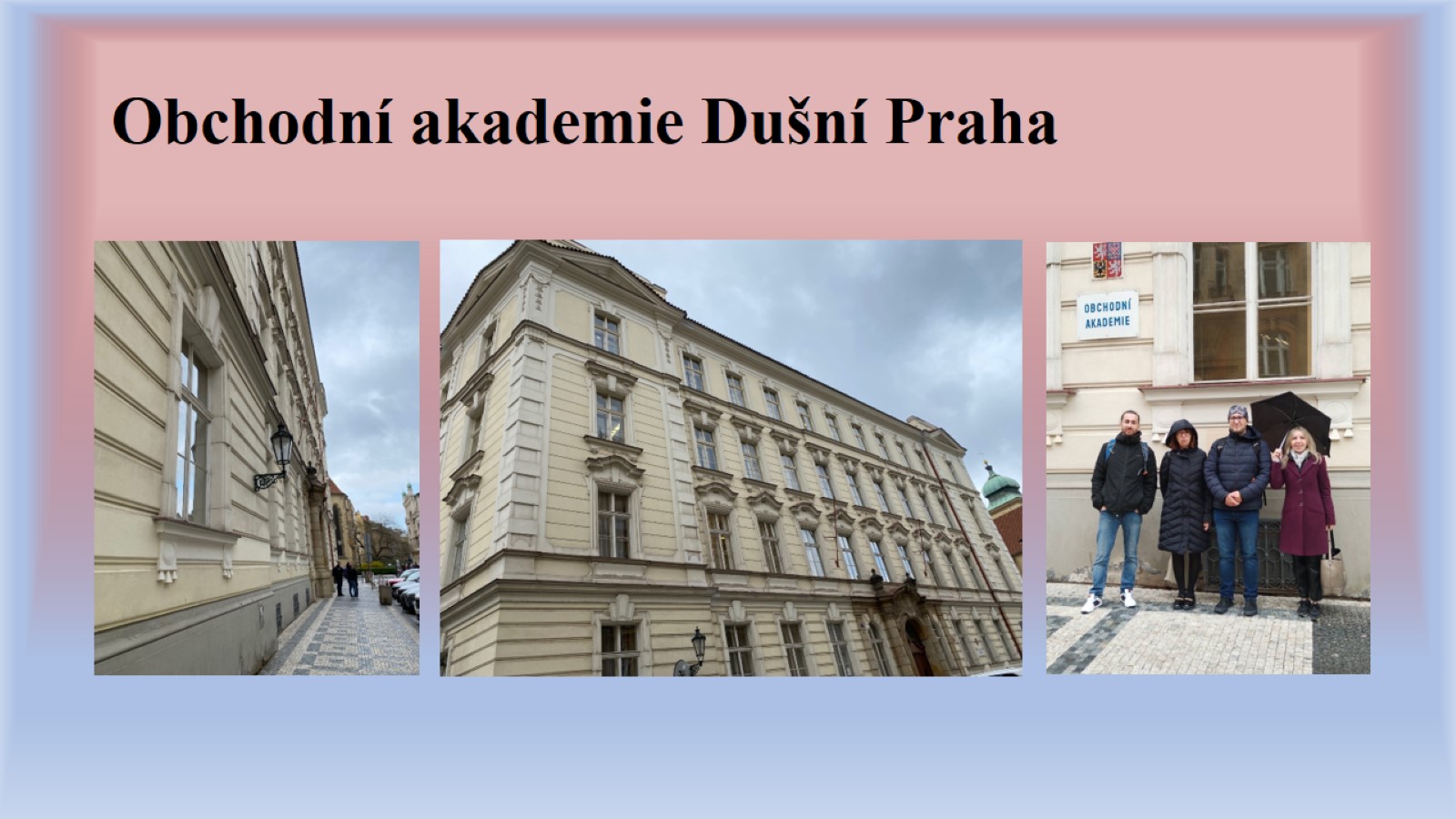 Obchodní akademie Dušní Praha
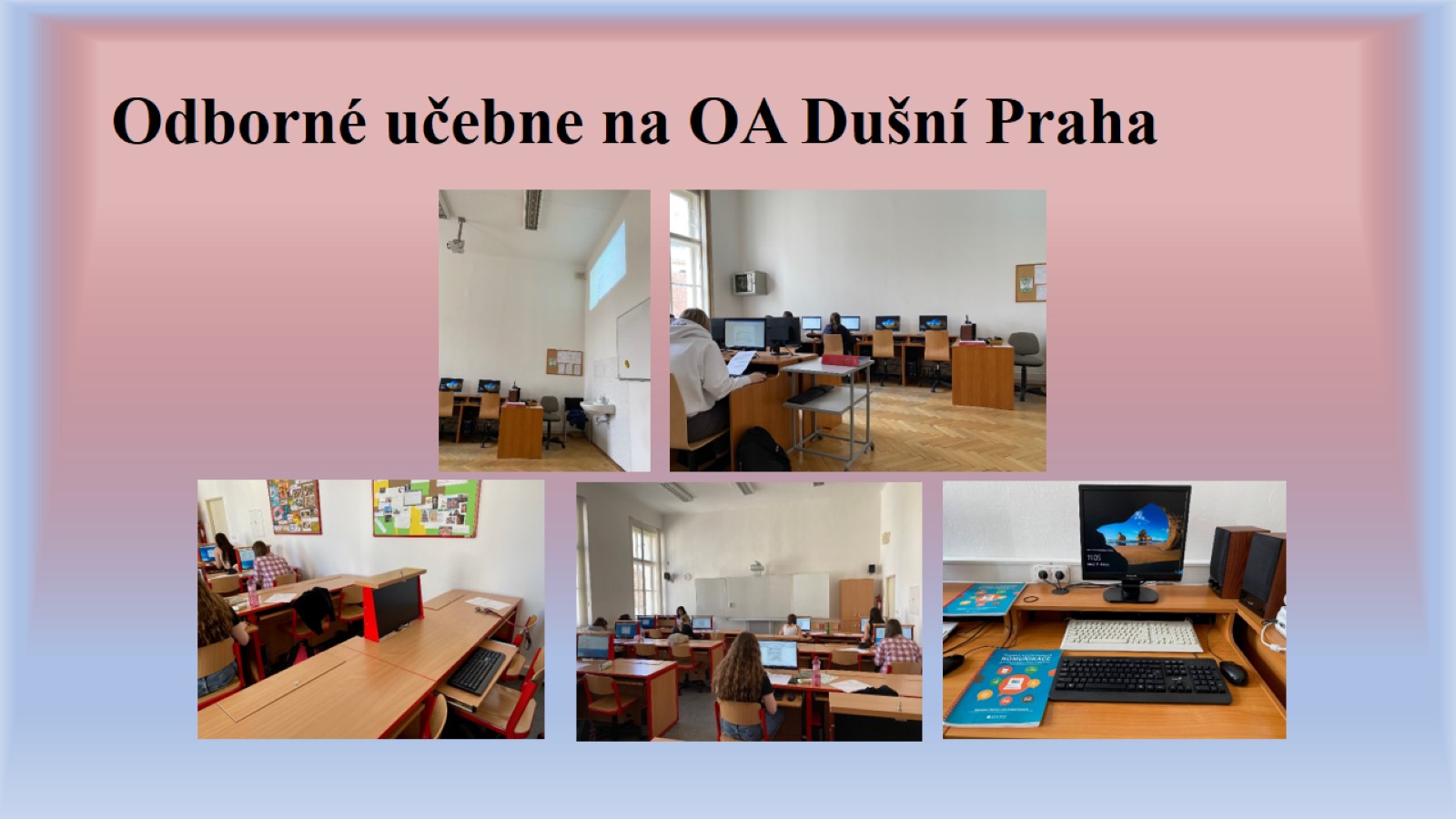 Odborné učebne na OA Dušní Praha
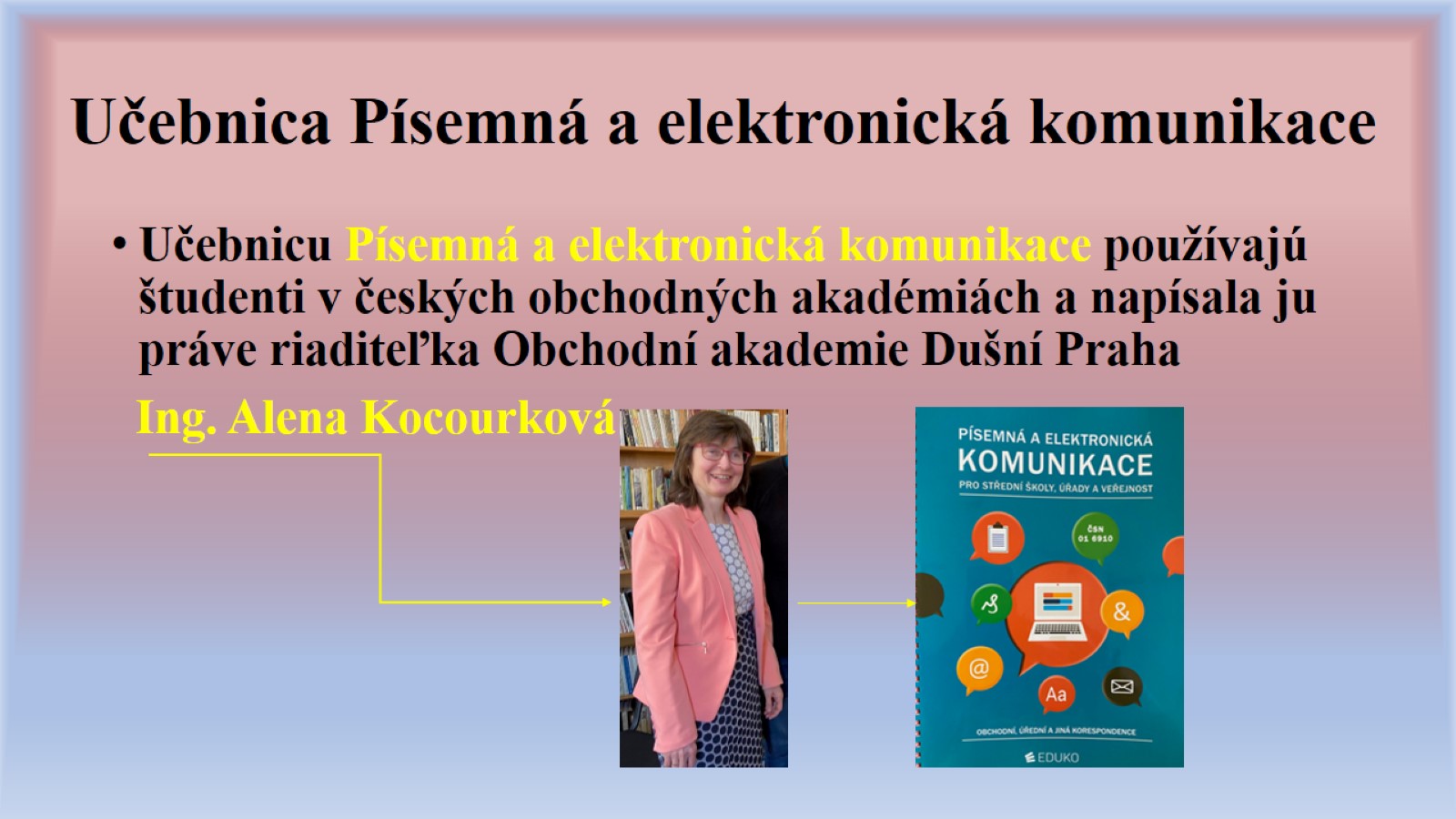 Učebnica Písemná a elektronická komunikace
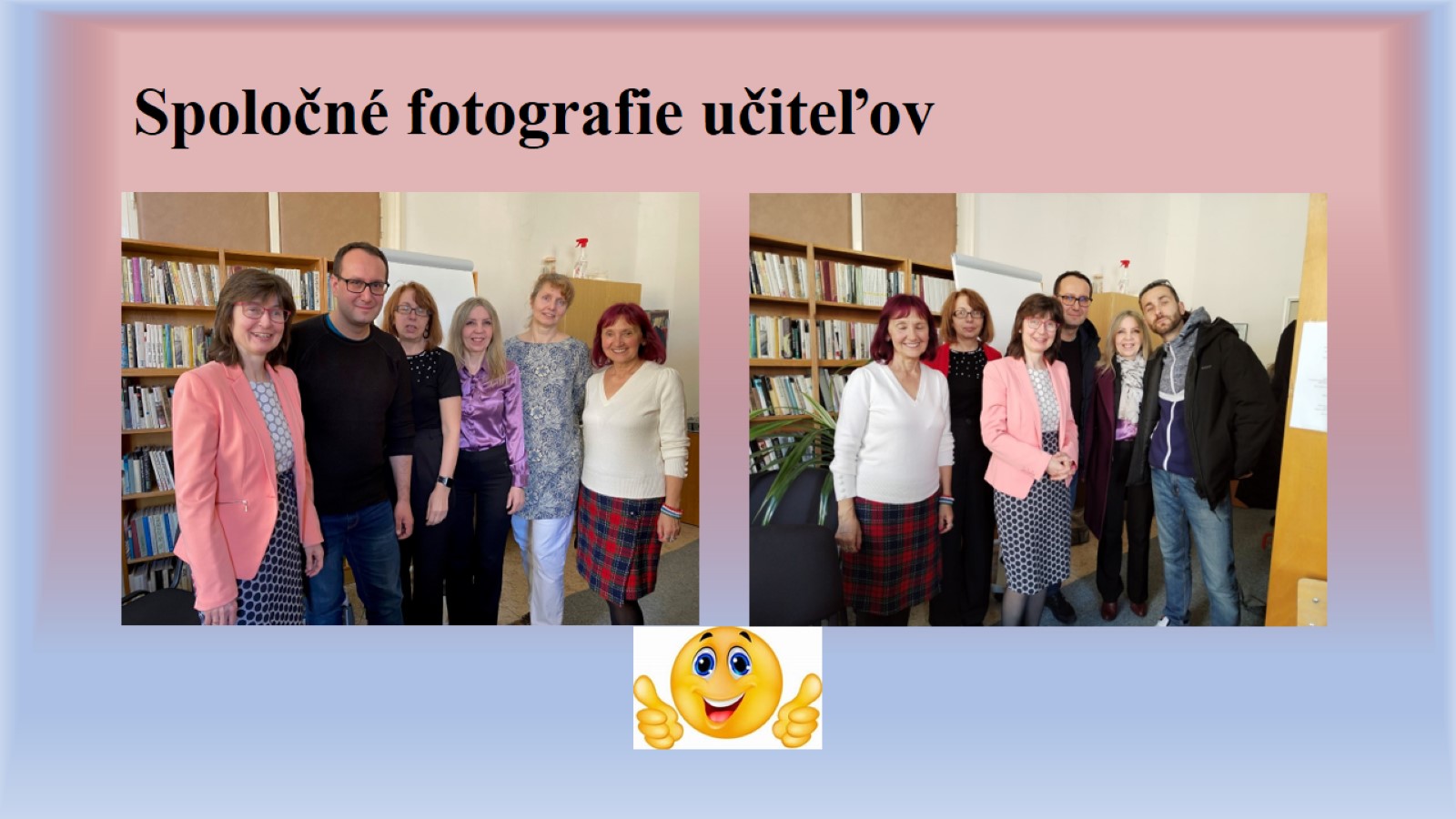 Spoločné fotografie učiteľov
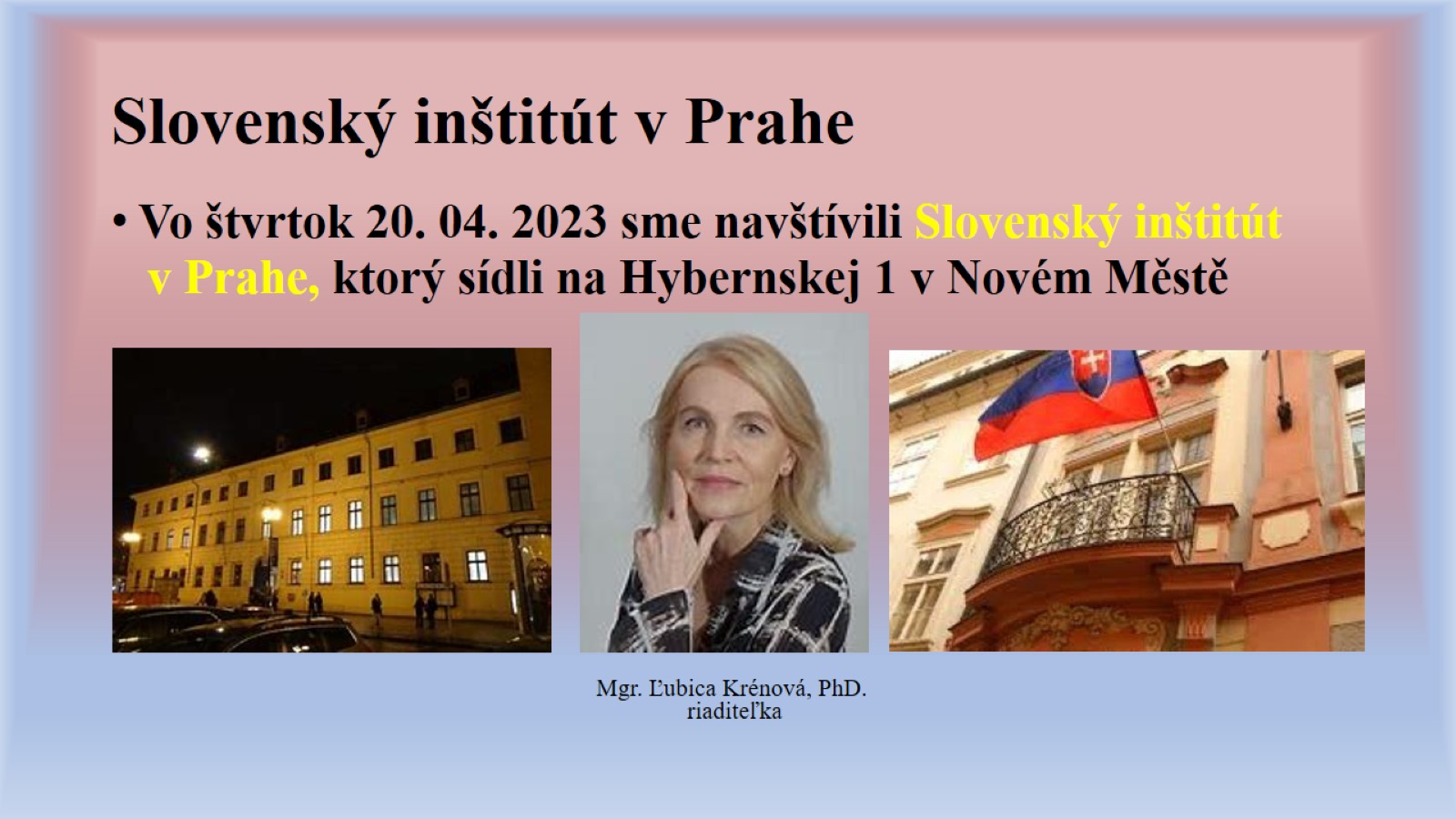 Slovenský inštitút v Prahe
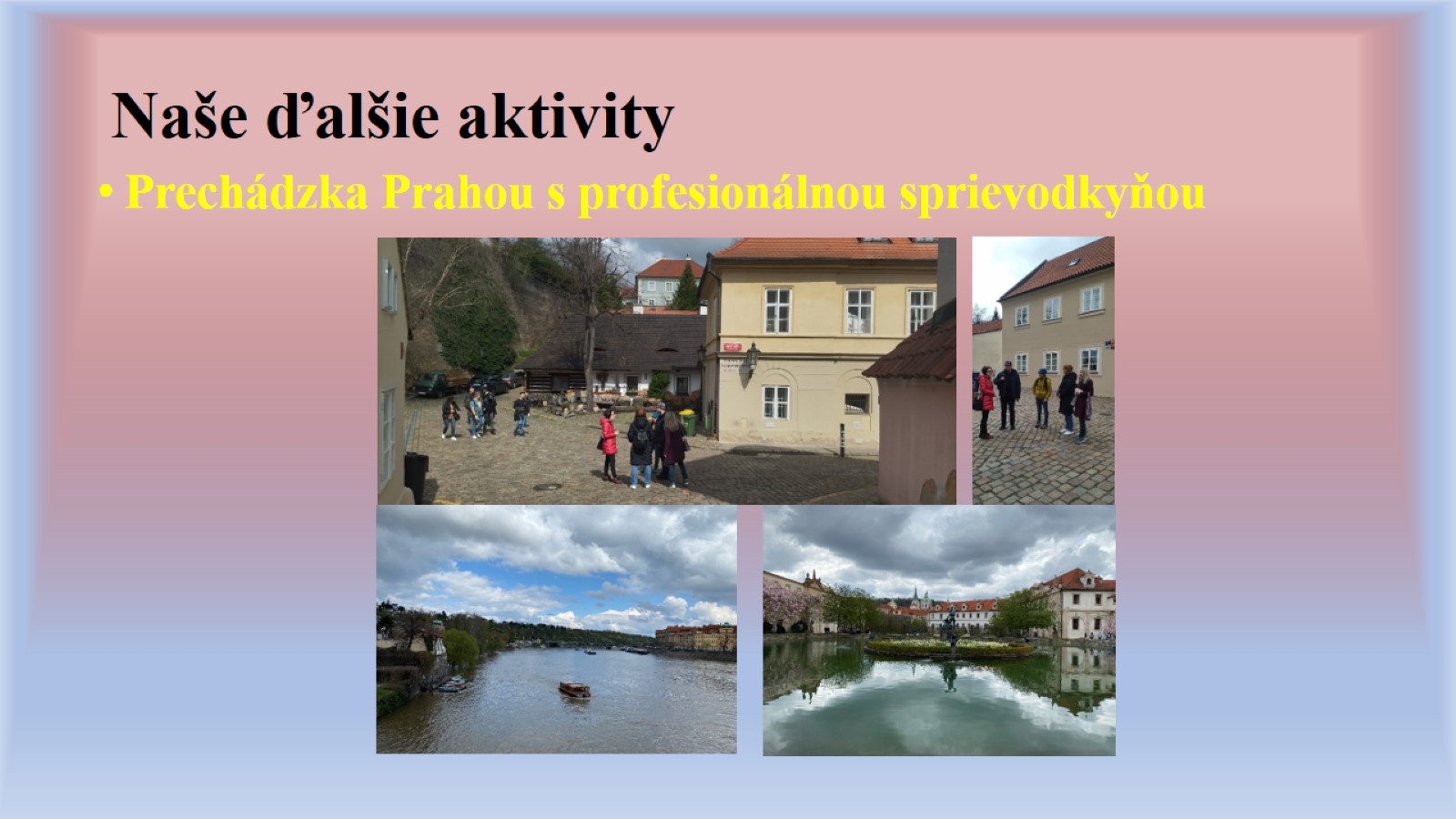 Naše ďalšie aktivity
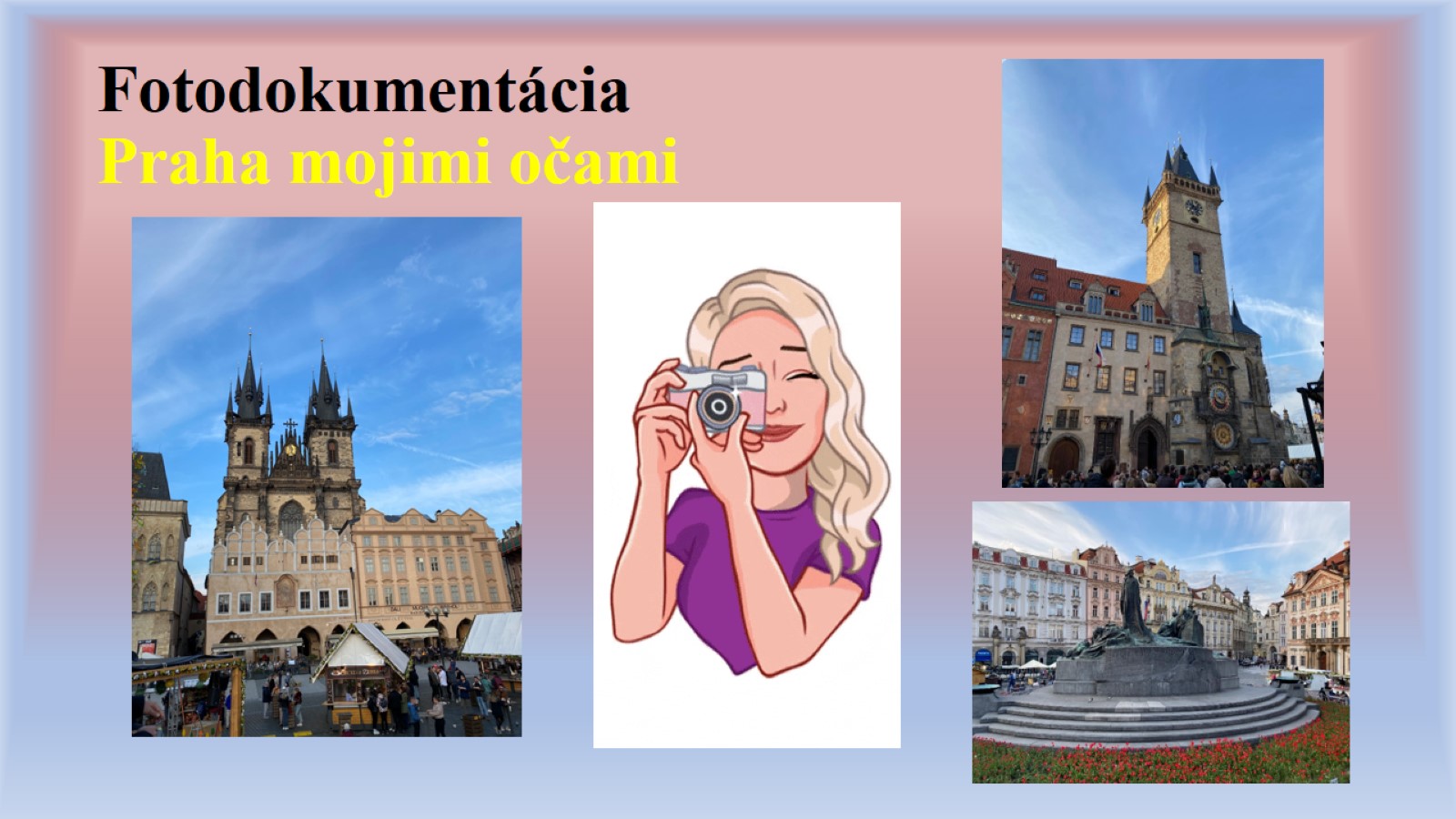 Fotodokumentácia Praha mojimi očami
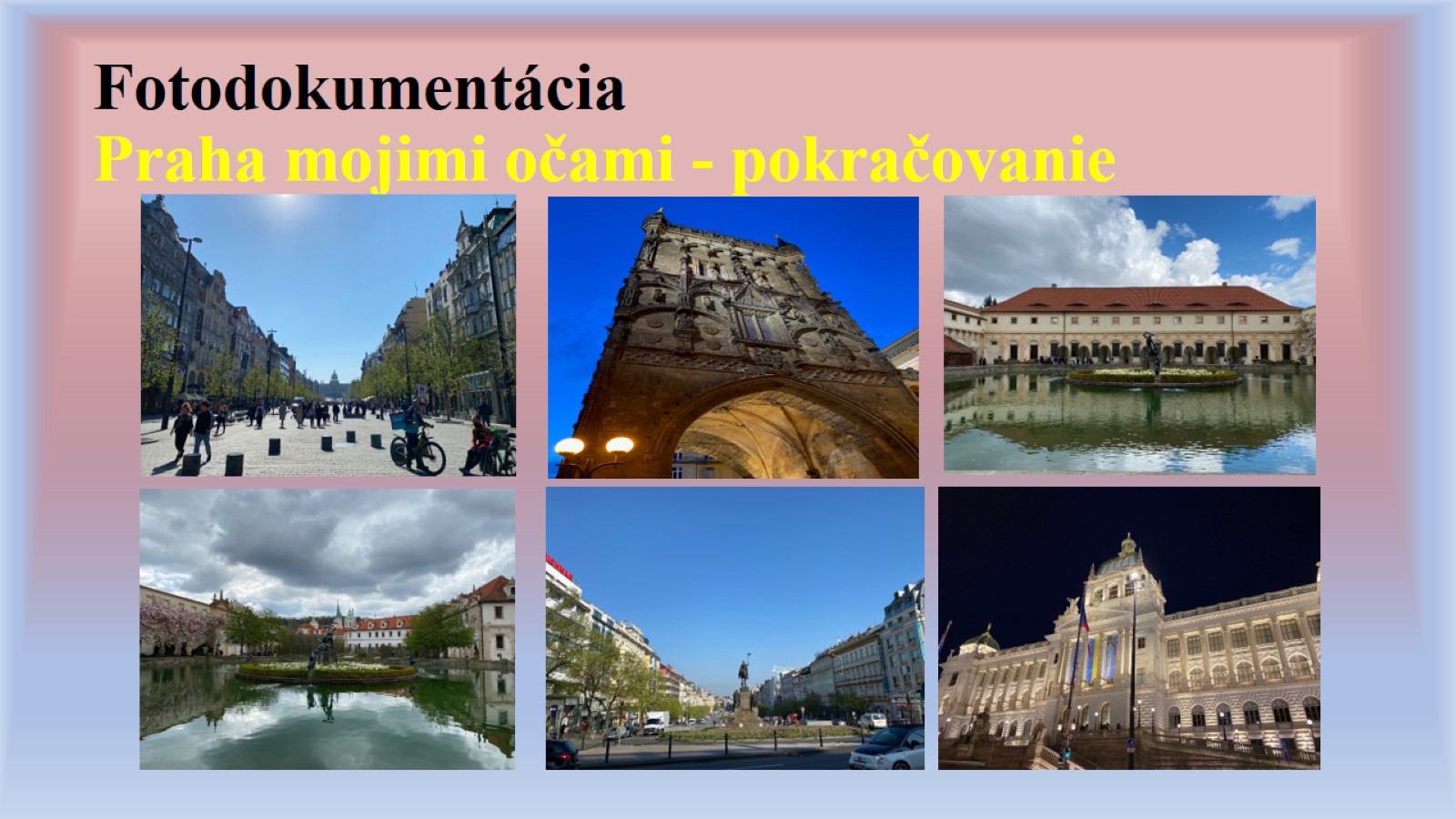 Fotodokumentácia Praha mojimi očami - pokračovanie
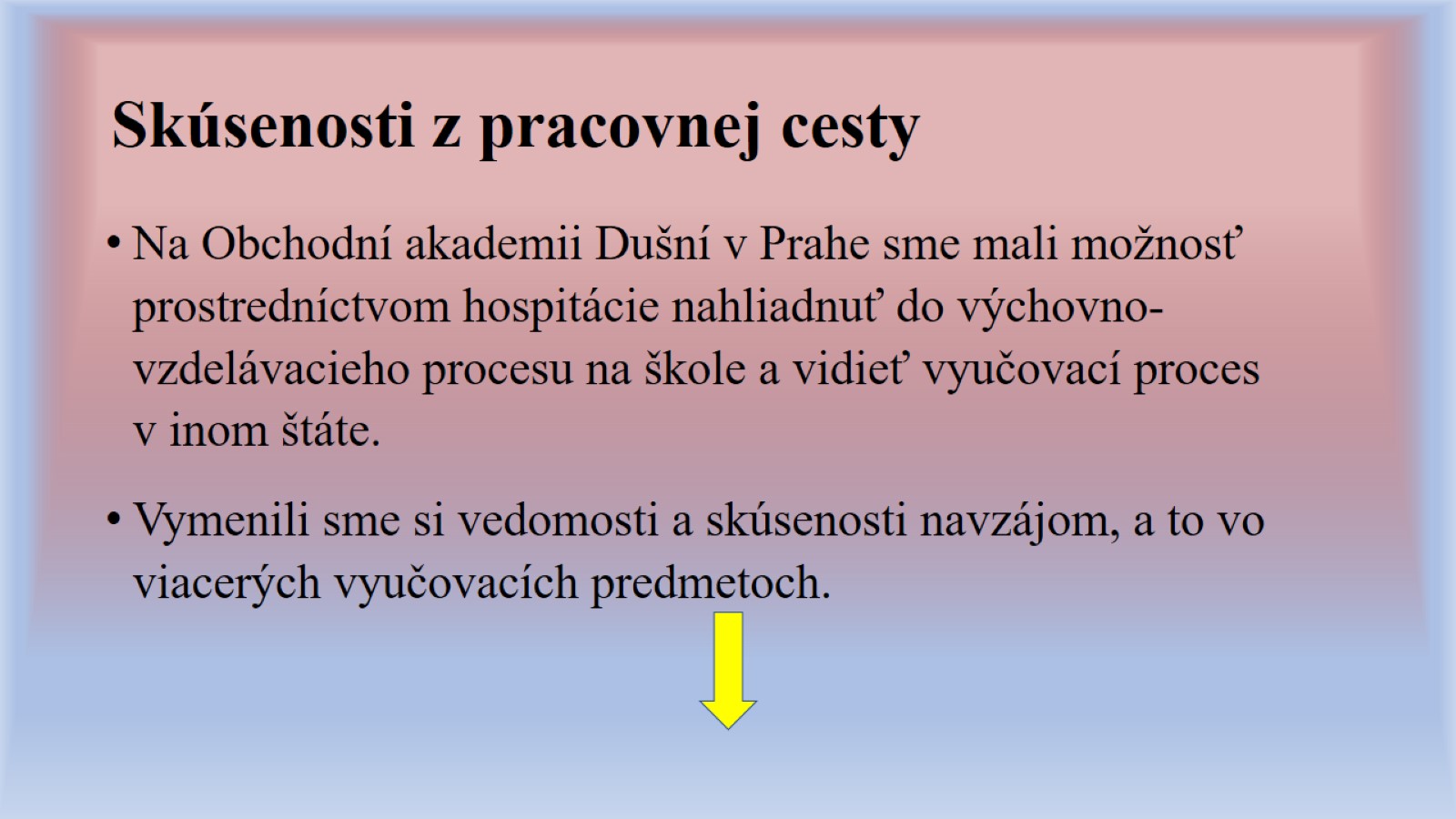 Skúsenosti z pracovnej cesty
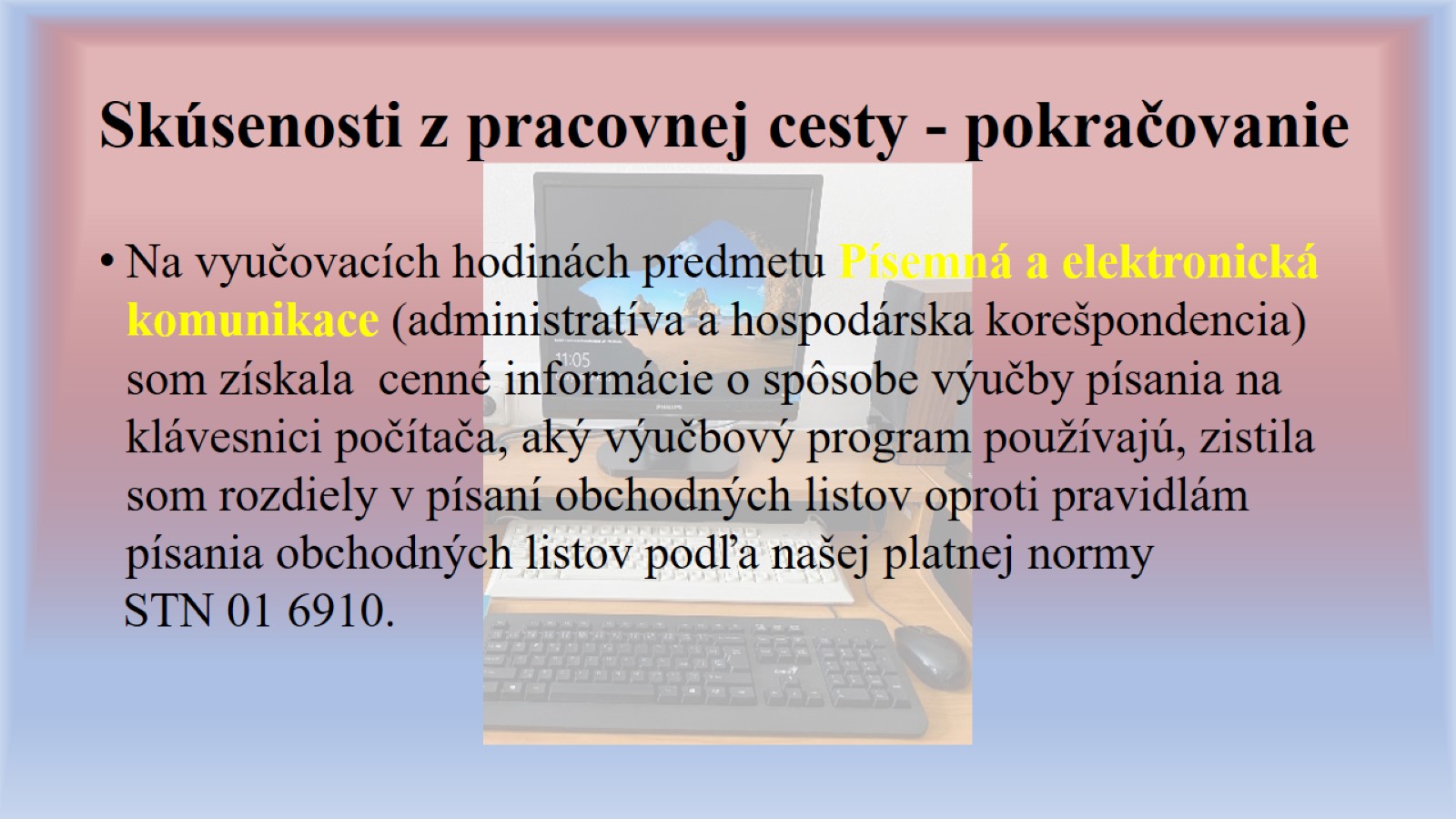 Skúsenosti z pracovnej cesty - pokračovanie
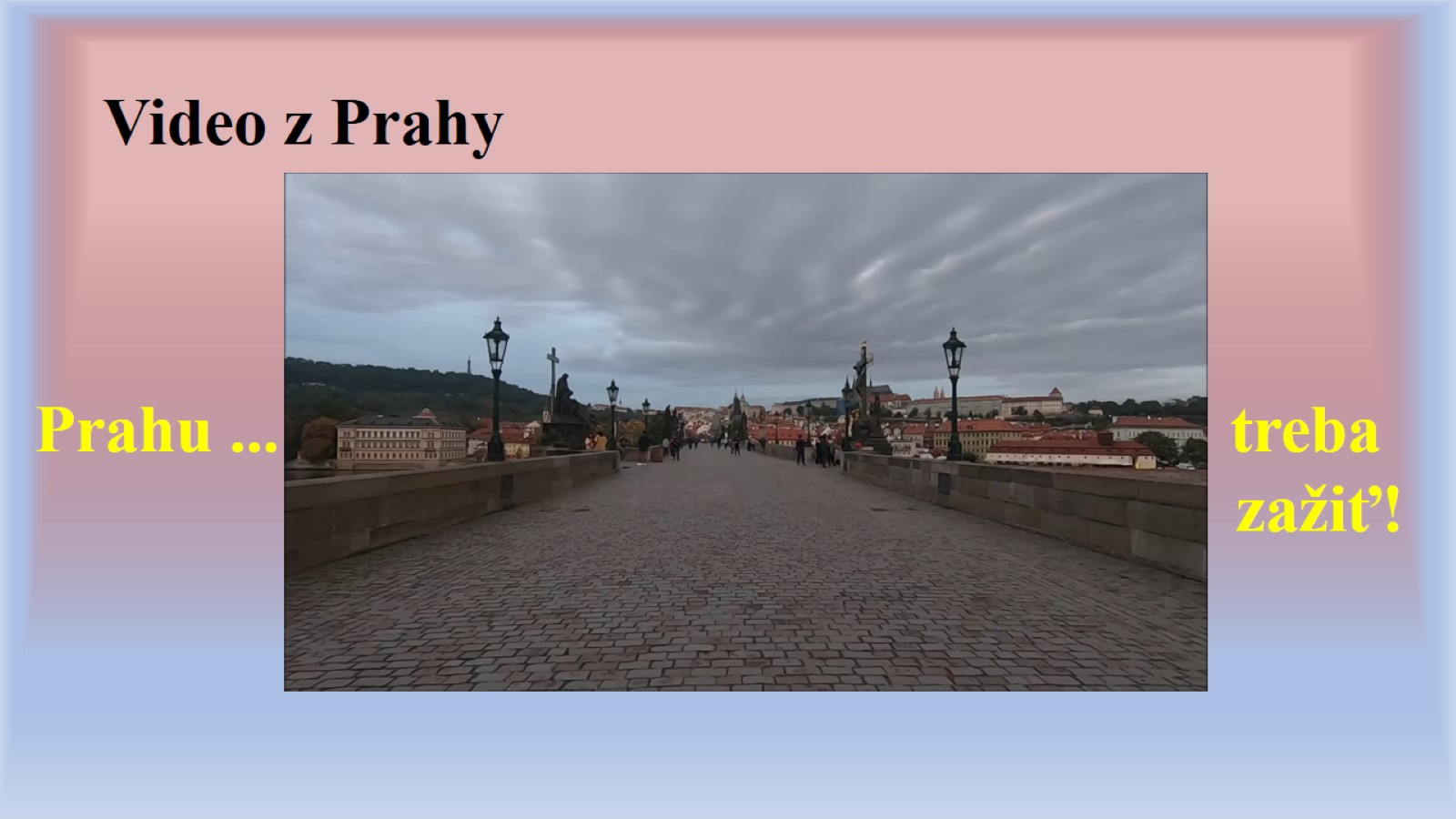 Video z Prahy
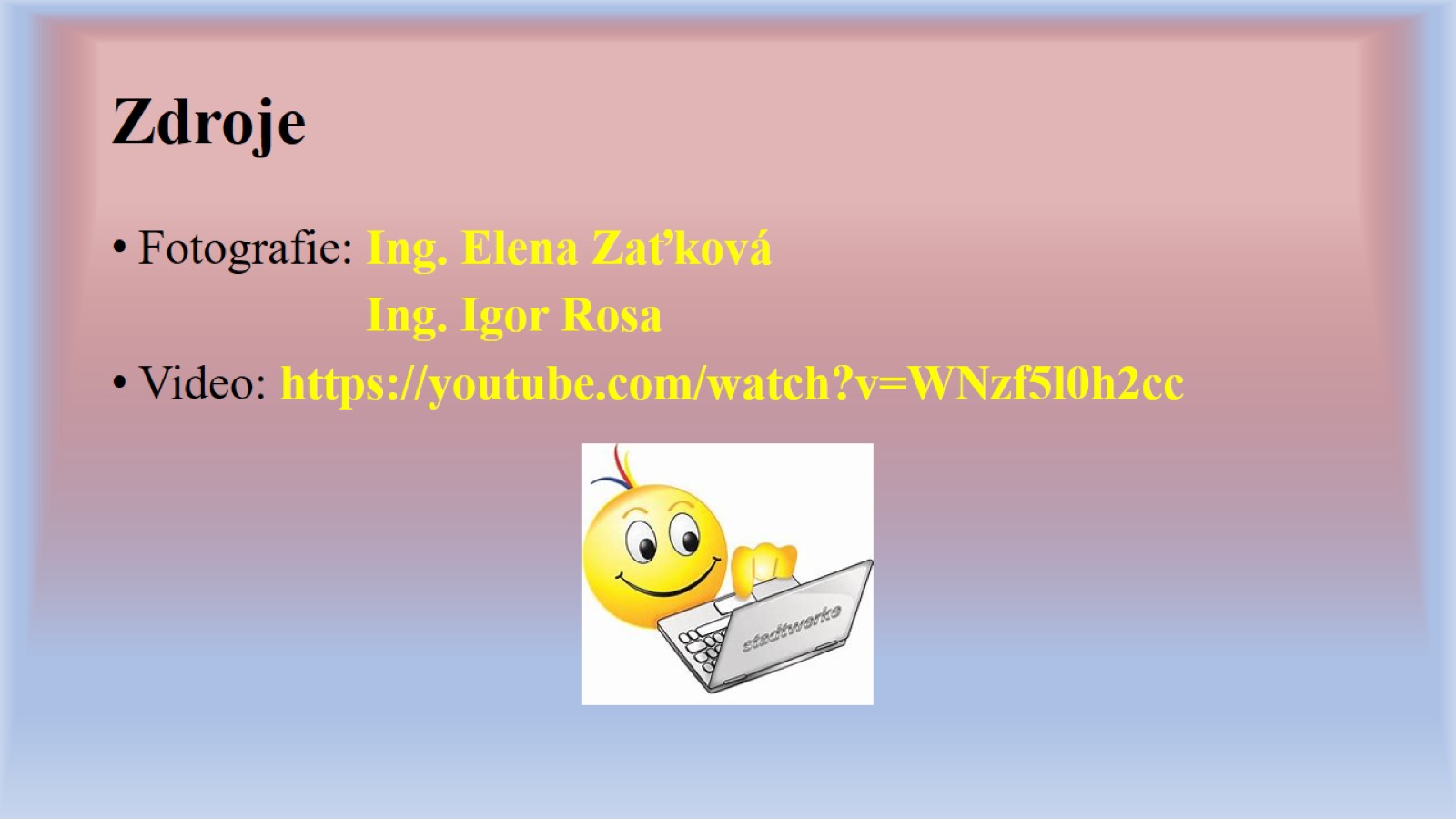 Zdroje
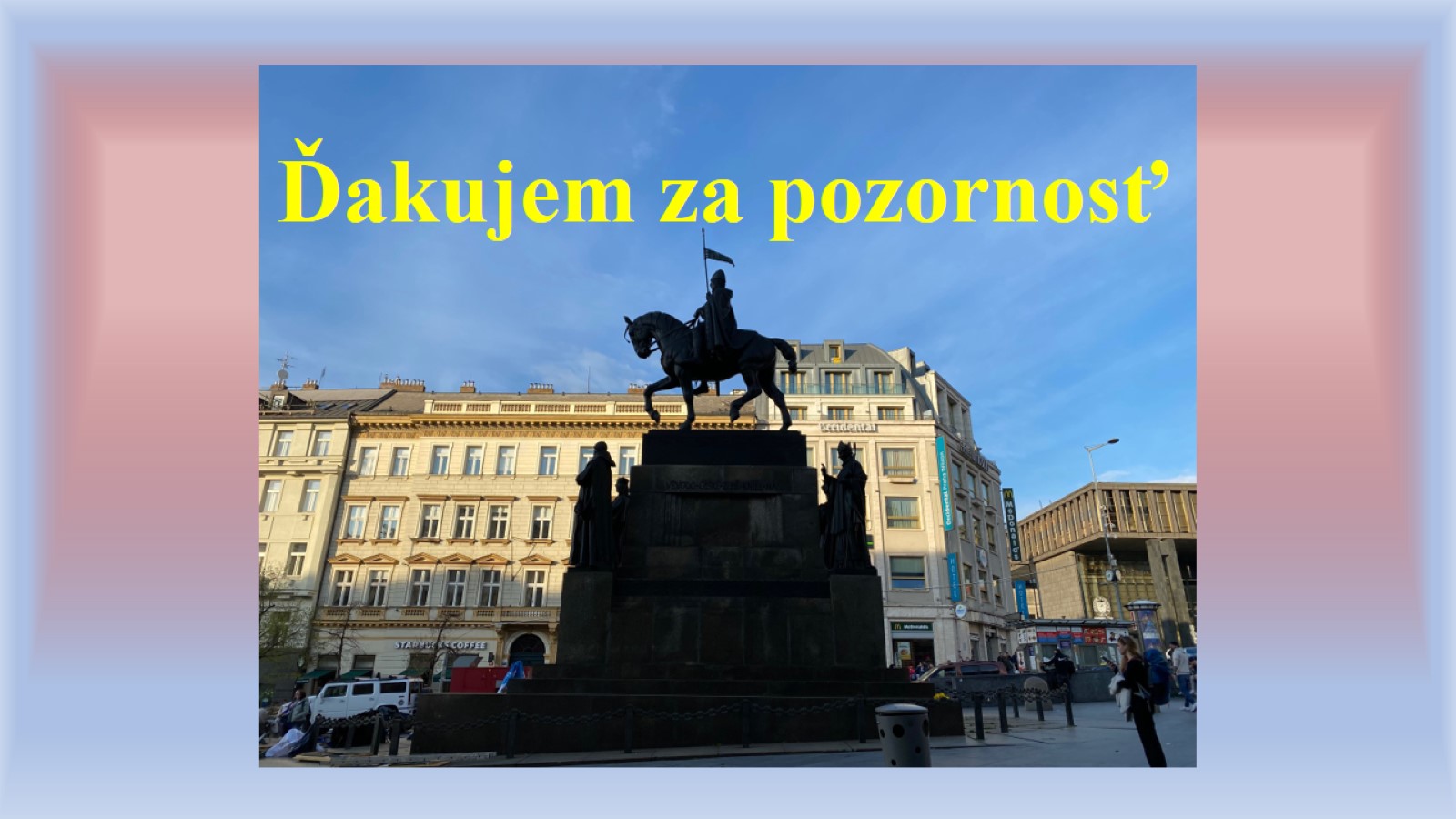 Ďakujem za pozornosť